一次元放射平衡モデルを用いた灰色大気の鉛直温度構造に関する考察
地球および惑星大気科学研究室     西岡 友樹
大気の鉛直温度構造
50
40
成層圏
30
高度
20
[ km ]
対流圏界面
10
対流圏
0
280
290
230
250
220
240
260
270
温度 [ K ]
米国標準大気（1976）
本研究の目的, 概要
目的
平衡状態における灰色大気の鉛直温度構造を学ぶ.

概要
放射伝達方程式を数値的に解き, 灰色
　大気の鉛直温度構造を求める.

吸収気体による赤外放射の吸収と, 鉛直
   温度構造との関係を考察する.
支配方程式
灰色大気の放射伝達方程式 : 

正味の放射フラックス :



気層の加熱率 :
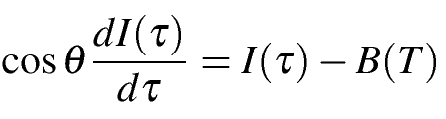 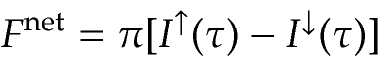 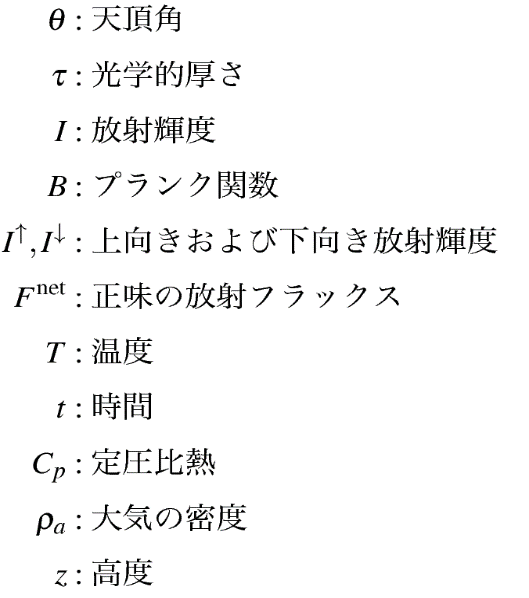 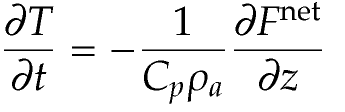 結果, 結論
50
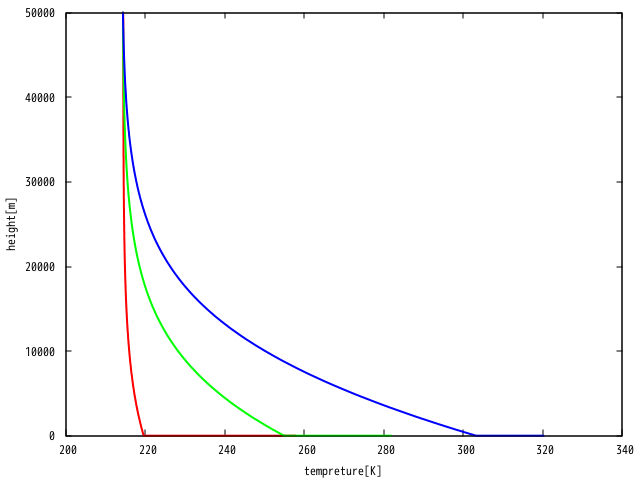 吸収大気の吸収係数が大きいほど, 平衡状態における地表面温度は高くなる.
      ⇒ 吸収気体による温室効果

一方, 大気上端における温度は, 吸収係数によらずほぼ一定であることがわかる. 
　　⇒ 太陽放射が一定であるため, 
            熱収支の関係から同じ量の
　　　　フラックスを出している

地表面付近の大気と地表面の温度に差が生じている. 
      ⇒ その差を解消するために対流　　　　　　　　　　　　　　　　　　　　　　　　
　　　　が存在することを示唆
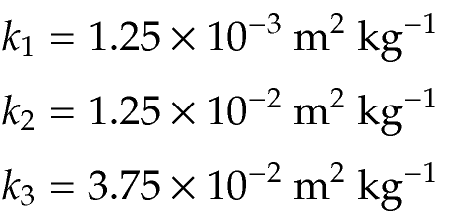 40
30
高度
[ km ]
20
10
0
240
200
220
340
260
280
300
320
温度 [ K ]
吸収係数を変化させたときの
 鉛直温度構造